Plan
Last time

MLE  MAP

Today

Discriminative  Generative
Example Generative Models
Discriminant Analysis 
Naïve Bayes

Next time

Combining MAP and Generative
1
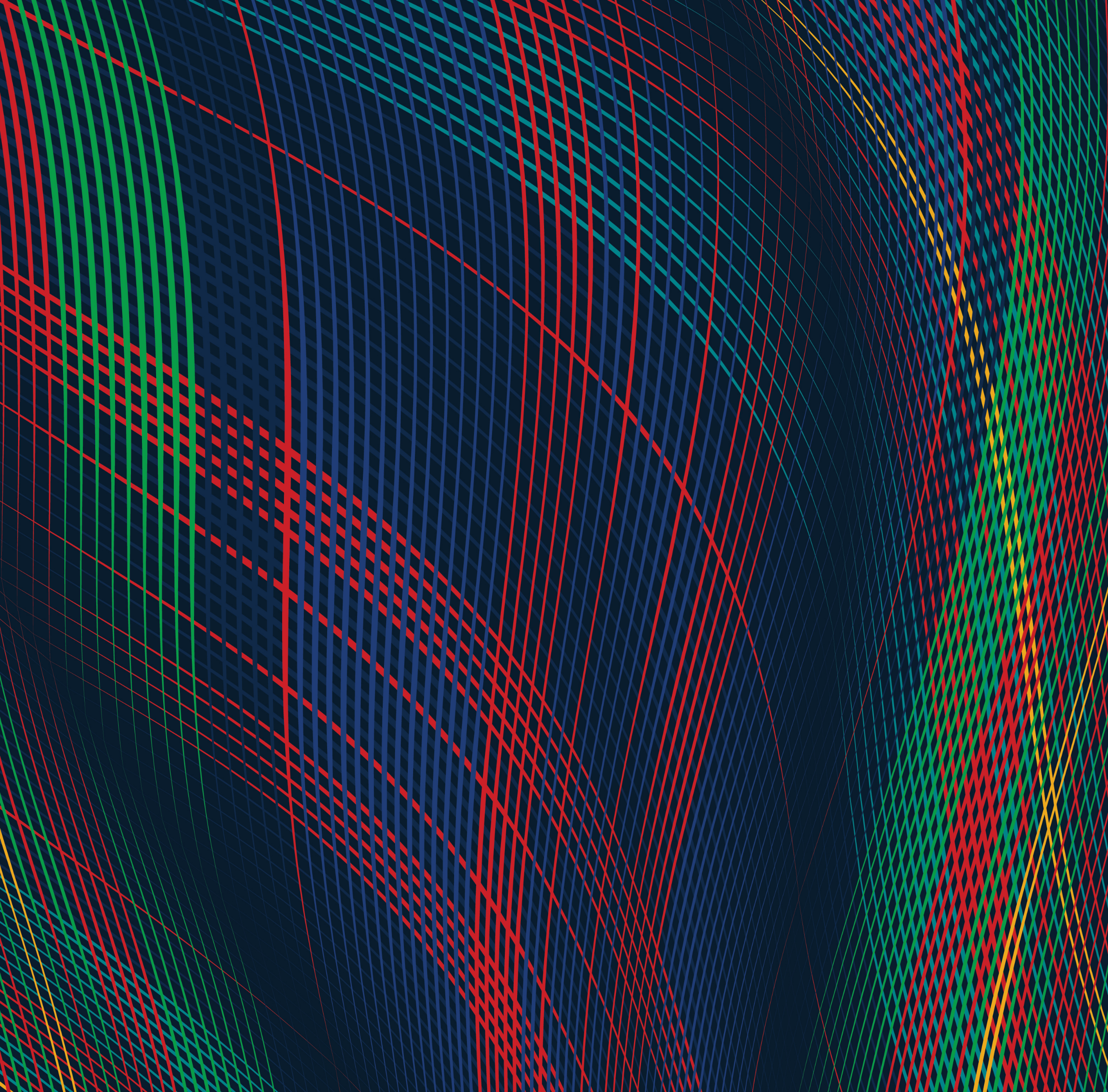 10-315Introduction to MLProbabilistic Models:Generative and Naïve Bayes
Instructor: Pat Virtue
Discriminative and Generative
Two Applications of Bayes Rule
Bayes Rule
Terminology
Posterior      Likelihood      Prior
Bayes Rule
Terminology
Posterior      Likelihood      Prior
Posterior      Class conditional      Class prior
Conditional likelihood
Bayes Rule
Example: Exams
Example: Fisher Iris Dataset
Fisher (1936) used 150 measurements of flowers from 3 different species: Iris setosa (0), Iris virginica (1), Iris versicolor (2) collected by Anderson (1936)
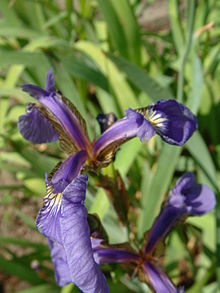 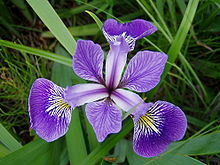 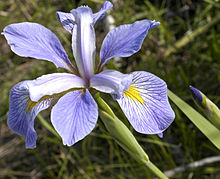 Images and full dataset: https://en.wikipedia.org/wiki/Iris_flower_data_set
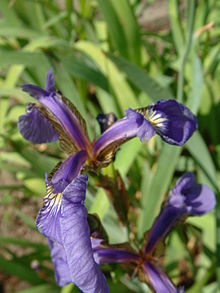 Density Estimation
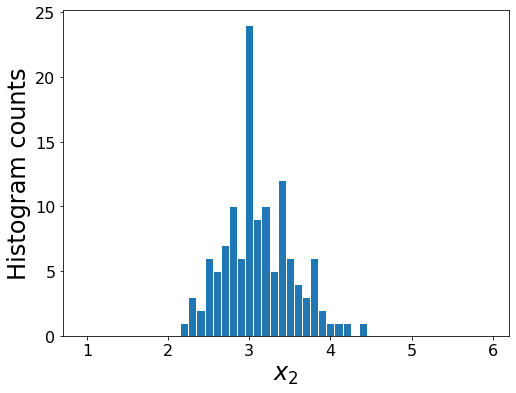 Images and full dataset: https://en.wikipedia.org/wiki/Iris_flower_data_set
Likelihood
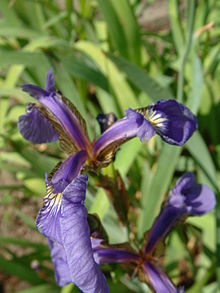 Maximum Likelihood Estimation
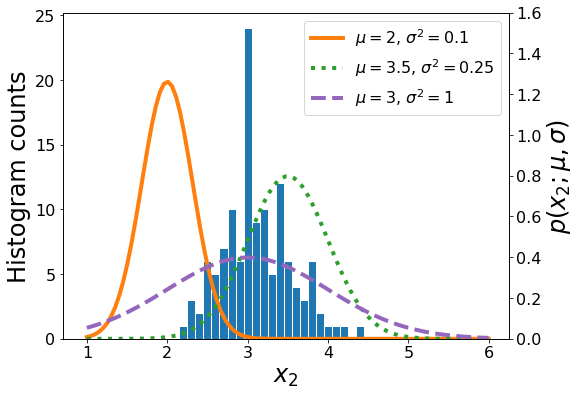 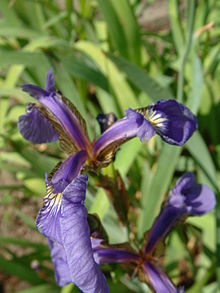 Maximum Likelihood Estimation
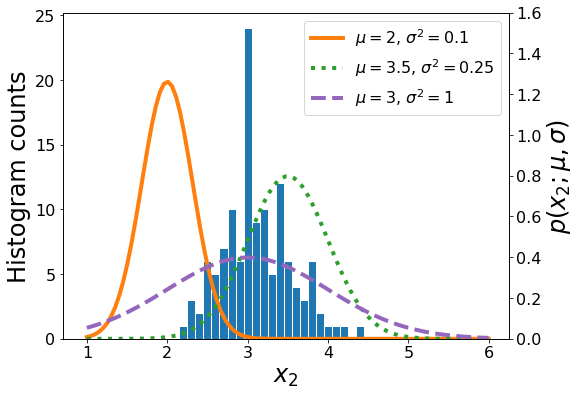 ML Tasks
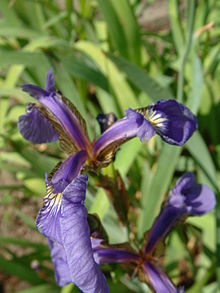 Classification
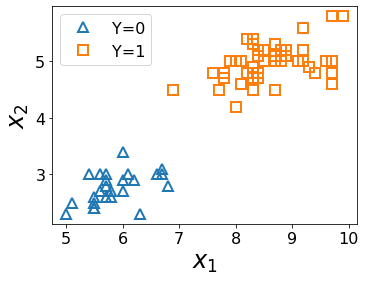 Images and full dataset: https://en.wikipedia.org/wiki/Iris_flower_data_set
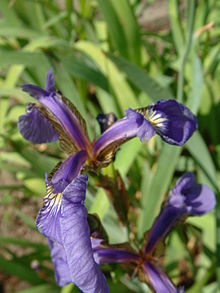 Classification
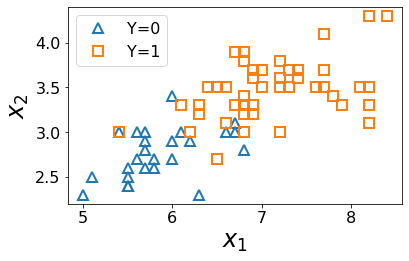 Images and full dataset: https://en.wikipedia.org/wiki/Iris_flower_data_set
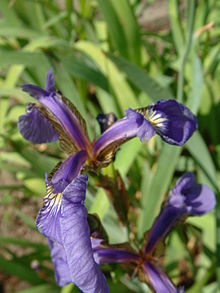 Classification
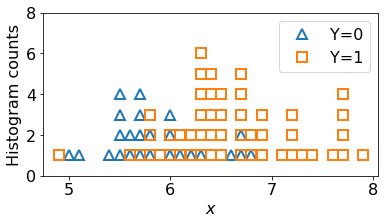 Images and full dataset: https://en.wikipedia.org/wiki/Iris_flower_data_set
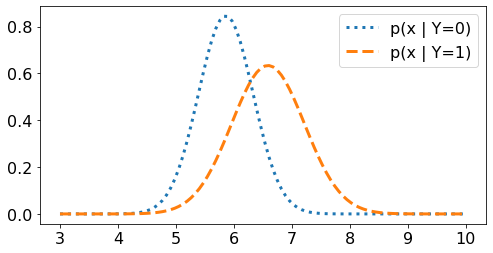 Classification
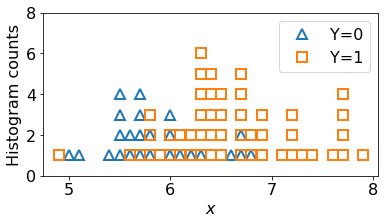 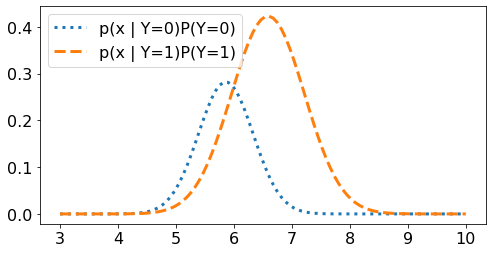 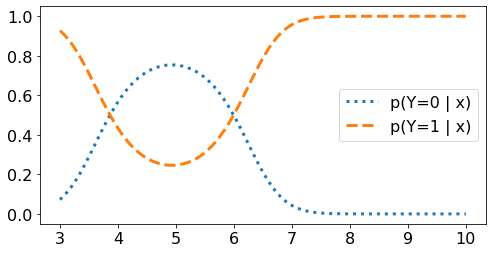 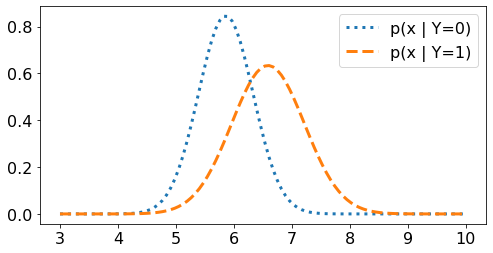 Bayes Decision Rule
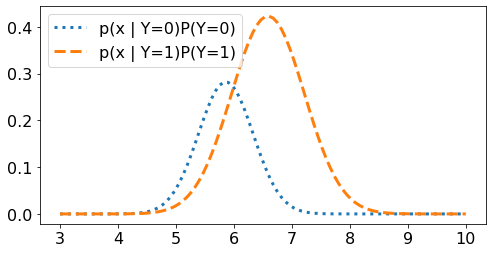 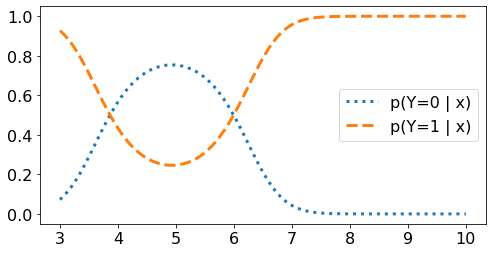 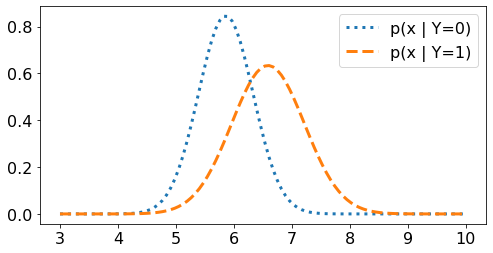 Bayes Decision Rule
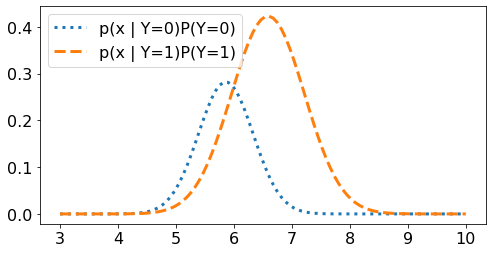 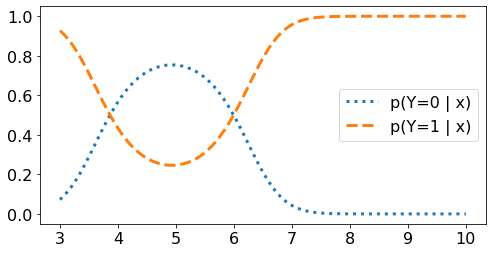 Optimal Classification Function
Optimal Decision Boundaries
Optimal Classification Function
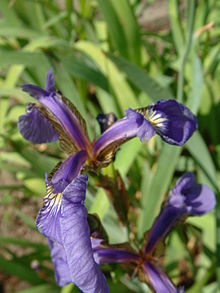 Classification
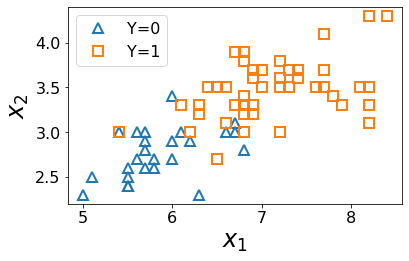 Images and full dataset: https://en.wikipedia.org/wiki/Iris_flower_data_set
Example: Cat and dog data
Exercise
Generative Example
Poll 1
Exercise
Exercise
Categorical Gaussian Generative Model
Categorical Gaussian Generative Model
Poll 2
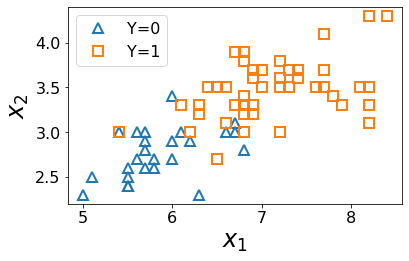 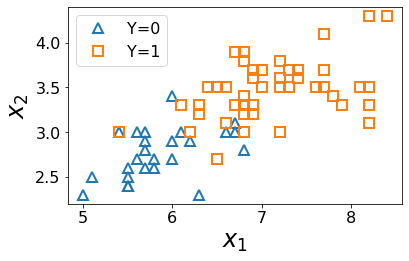 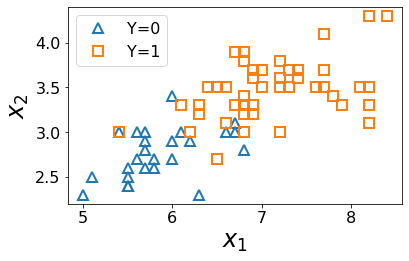 Poll 3
Poll 3
Generative vs Discriminative Modeling
Discriminative: modeling X  Y directly
Generative: Stronger modeling assumptions about where data came from
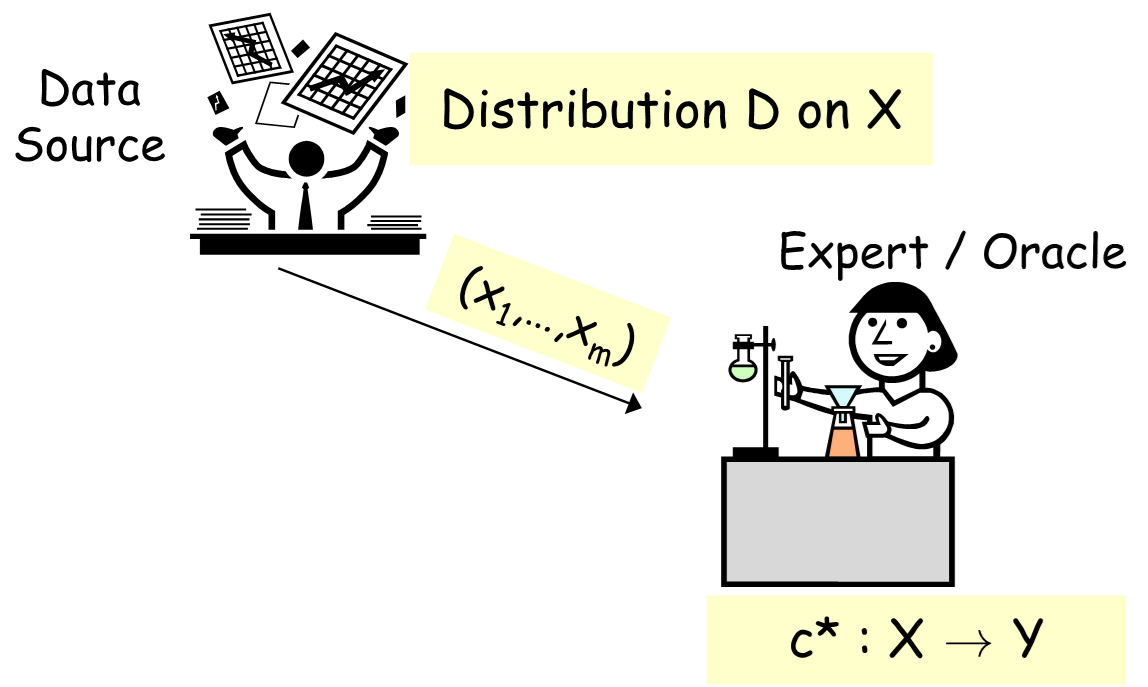 Generative vs Discriminative Modeling
Generative Story
News article topic classification
Document class: Business, Entertainment, Politics
Words in the document


SPAM classification
Document class: SPAM or not
Words in the document
Generative Story
Hand-written digits
Digit class: 0-9
Pixels in images
Generative vs Discriminative Modeling
(Quick) Language Models
Language Model
Generate highly probable next words
https://transformer.huggingface.co/doc/gpt2-large
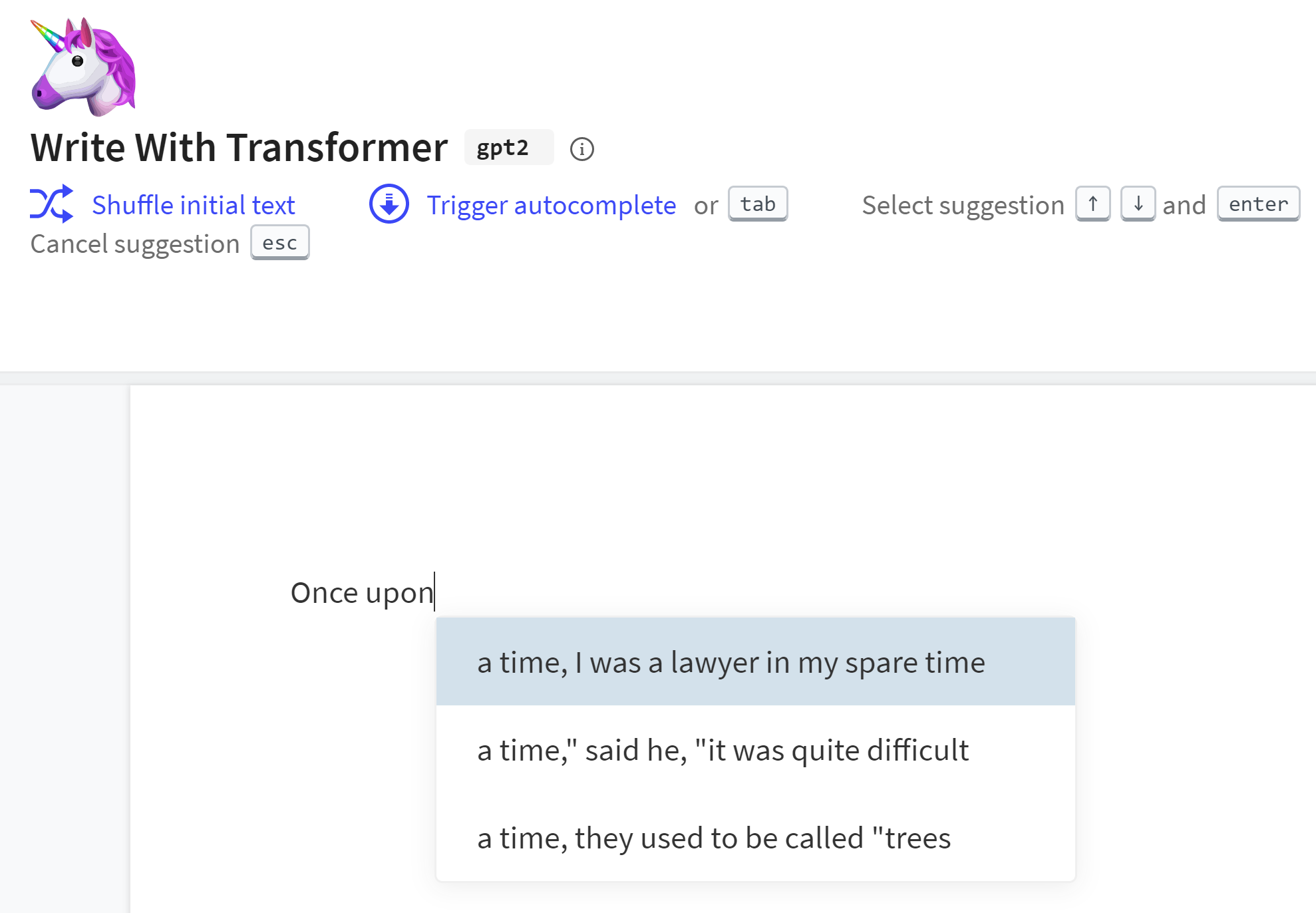 Probability Models for Language
Probability Models for Language
Probability Models for Language
Naïve Bayes
Multivariate Generative Models
Conditional Independence and Naïve Bayes
Independence


Conditional independence
Conditional Independence
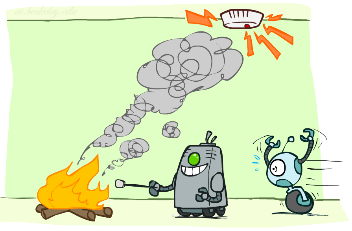 Image: http://ai.berkeley.edu/
Conditional Independence and Naïve Bayes
Independence


Conditional independence



Naïve Bayes assumption
Naïve Bayes for Digits
SPAM Classification
SPAM Classification
Exercise
Reminder MLE for Bernoulli
Naïve Bayes MLE
Naïve Bayes MLE
Naïve Bayes MLE
Generative Models
Generative Models with Continuous Features
Poll 4
15
18
920
Poll 5
Poll 5
Class-conditional Gaussian Distributions
MLE vs MAP vs Generative vs Discriminative